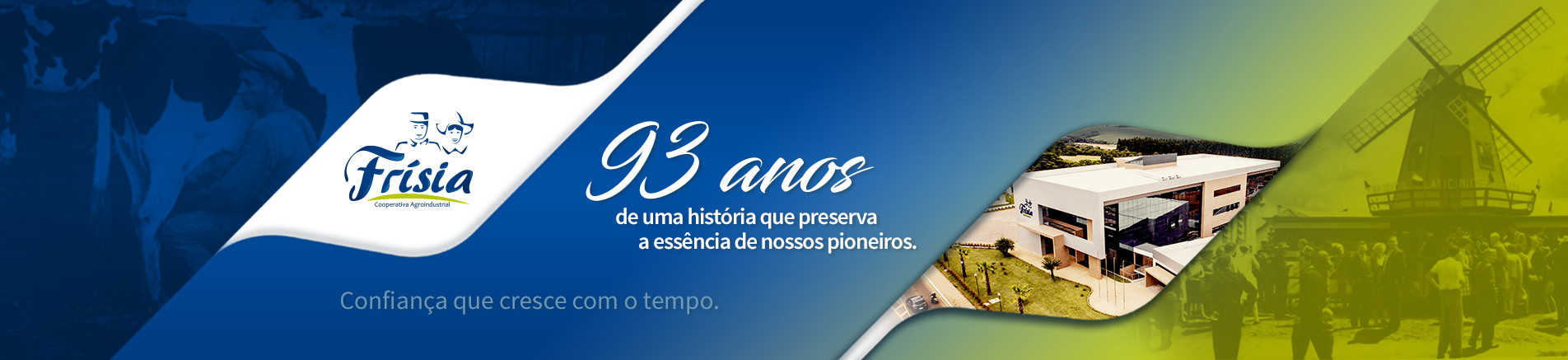 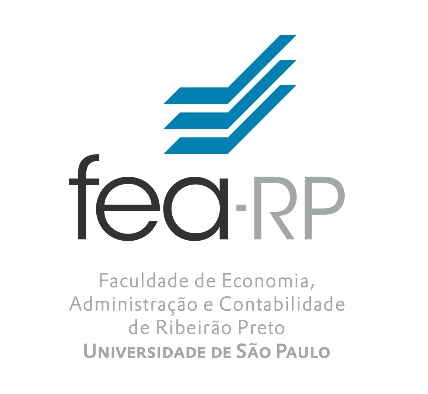 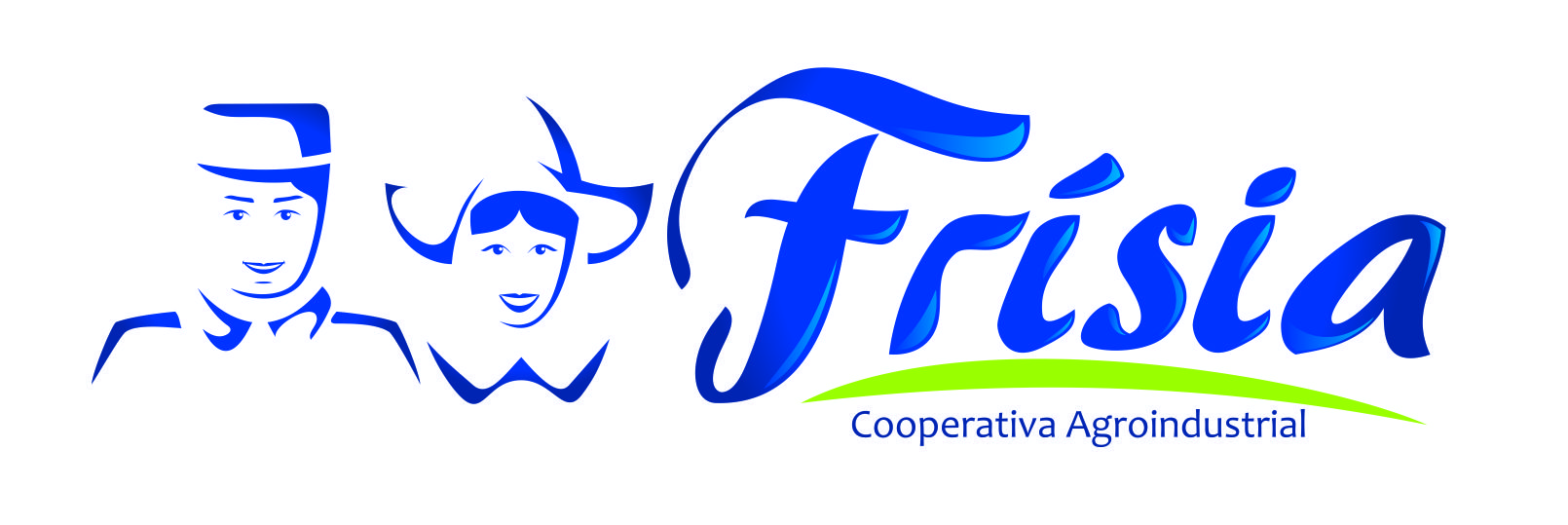 Felippe Andrade
Marlos Fernandes
Pedro Vilhena
Yuri Azevedo
Modelo de negócio
Mercado
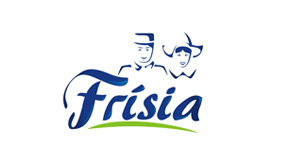 Benefícios
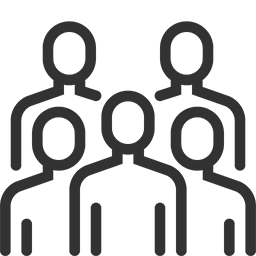 necessidades e objetivos comuns
Indicador social
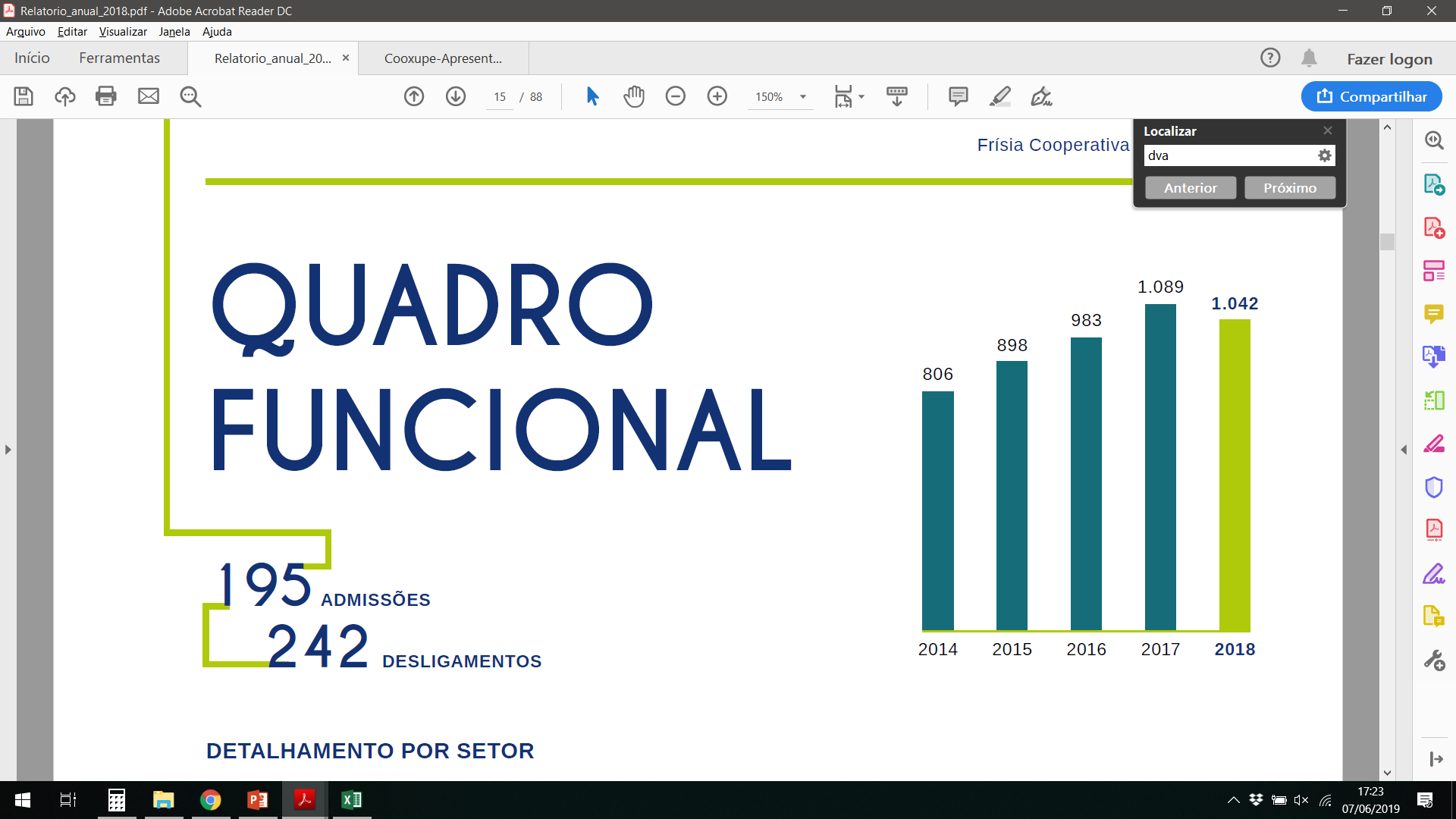 UBL – Unidade de Beneficiamento de Leite – 297 – 29%
Armazéns e Secadores – 162 – 16%
Modelo de Negócio – Artigo 1094 Código Civil
I – Variabilidade ou dispensa do capital social; 
 II – Concurso de sócios em número mínimo necessário para compor a administração da sociedade, sem limitação de número máximo; 
III – Limitação do valor da soma de quotas do capital social que cada sócio poderá tomar; 
IV – Instransferibilidade das quotas do capital a terceiros estranhos à sociedade, ainda que por herança; 
V – Quorum, para a Assembleia geral funcionar e deliberar, fundado no número de sócios presentes à reunião, e não no capital social representado; 
VI – Direito de cada sócio a um só voto nas deliberações, tenha ou não capital na sociedade, e qualquer que seja o valor de sua participação;
VII – Distribuição dos resultados, proporcionalmente ao valor das operações efetuadas pelo sócio com a sociedade, podendo ser atribuído juro fixo ao capital realizado; 
VIII – Indivisibilidade do fundo de reserva entre os sócios, ainda que em caso de dissolução da sociedade.
Produção dos cooperados
Produção pecuária
Leite
Suínos
Novilhos
Leitão
Produção de grãos
Sojas
Milho
Trigo
Feijão
Produção florestal
Pinho
Normas contábeis
A Cooperativa está no aguardo da regulamentação das normas aplicáveis em relação às demonstrações contábeis das sociedades cooperativas a serem emitidas pelo Comitê de Pronunciamentos Contábeis, com a estreita participação da Organização das Cooperativas Brasileiras - OCB, que deverá disciplinar esta aplicação.

ICPC14 – Não vigente. 

ITG04
Registro das cotas
Lei 5.764, Art 24, § 4º: As quotas de que trata o caput deixam de integrar o patrimônio líquido da cooperativa quando se tornar exigível, na forma prevista no estatuto social e na legislação vigente, a restituição do capital integralizado pelo associado, em razão do seu desligamento, por demissão, exclusão ou eliminação.

ICPC14, item 7: As cotas de cooperados constituem patrimônio líquido se a entidade tiver direito incondicional de recusar resgate das cotas de cooperados.

IGT04, item 18: O capital social da entidade cooperativa é formado por quotas-partes, que devem ser registradas de forma individualizada, no Patrimônio Líquido, podendo ser utilizados registros auxiliares.
Principais Práticas do Modelo Contábil
OPERAÇÕES COM ASSOCIADOS E CLIENTES 
Registro pelo valor faturado, incluindo os respectivos impostos diretos de responsabilidade da Cooperativa, ajustado ao valor presente quando aplicável. 

ESTOQUES 
Os produtos agrícolas foram avaliados pelo custo médio de aquisição, líquidos dos impostos e contribuições recuperáveis e os preços não excedem o valor de mercado; 
os estoques dos produtos industrializados foram avaliados pelo custo médio de produção, também inferior ao valor de mercado; 
os estoques de insumos e bens de fornecimento foram avaliados pelo custo médio ponderado.




INVESTIMENTOS 
Avaliados pelo custo de aquisição.

ATIVO BIOLÓGICO 
As árvores para corte foram avaliadas pelo custo de implantação e manutenção, deduzido da exaustão pela extração da lenha. ; As Matrizes, animais para reprodução, foram avaliadas pelo custo de aquisição.
 
IR E CONTRIBUIÇÃO SOCIAL 
Foram constituídas provisões sobre os resultados das operações com o ato não cooperativo. Os resultados das operações com o ato cooperativo são isentos desses tributos.
Principais Práticas do Modelo Contábil
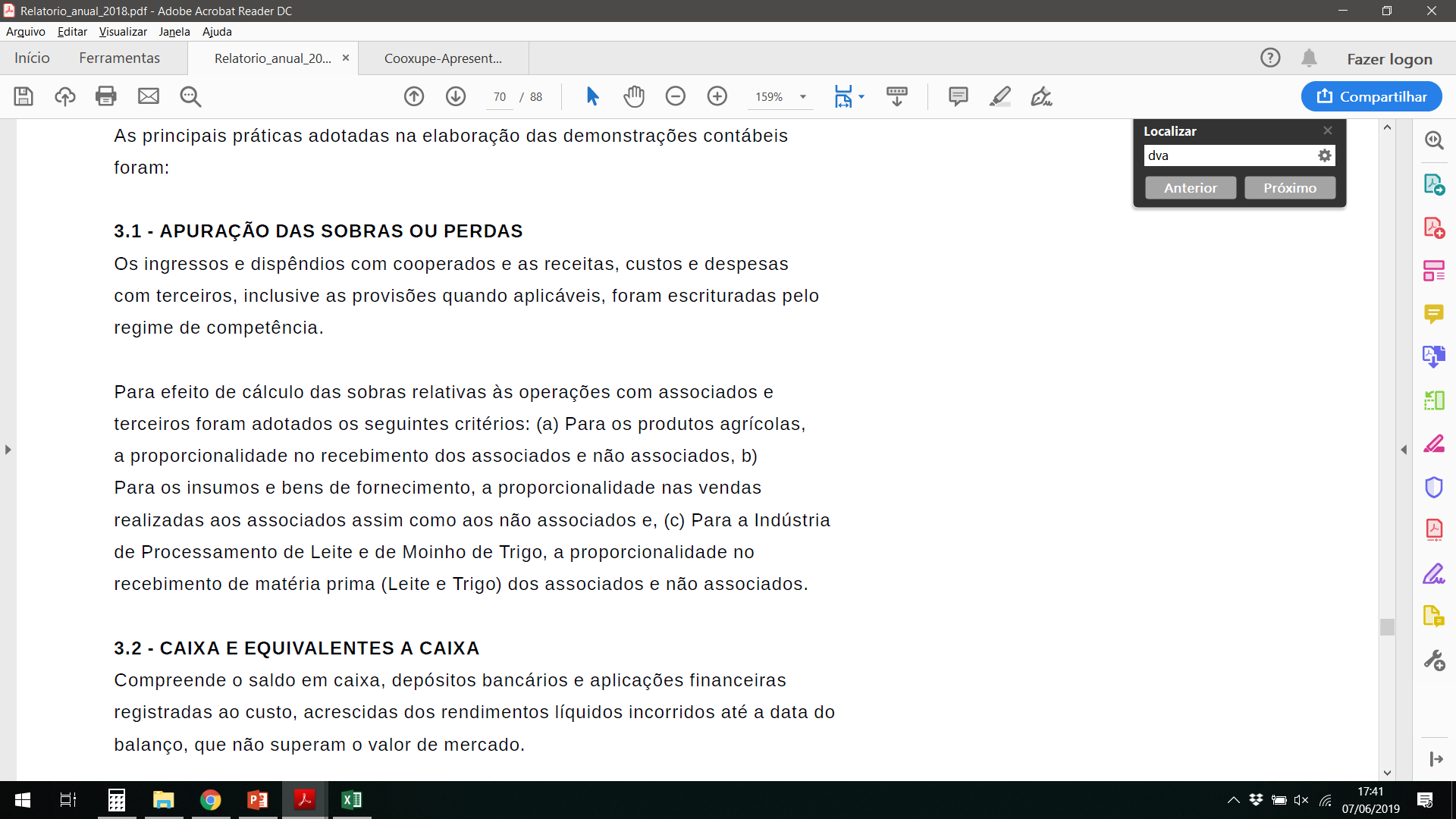 Aplicação dos Pronunciamentos Contábeis
A Cooperativa está no aguardo da regulamentação das normas aplicáveis em relação às demonstrações contábeis das sociedades cooperativas a serem emitidas pelo Comitê de Pronunciamentos Contábeis, com a estreita participação da Organização das Cooperativas Brasileiras - OCB, que deverá disciplinar esta aplicação. 

Após a regulamentação destas normas, a Cooperativa deverá aplicar, no que couber, as determinações em suas demonstrações contábeis.
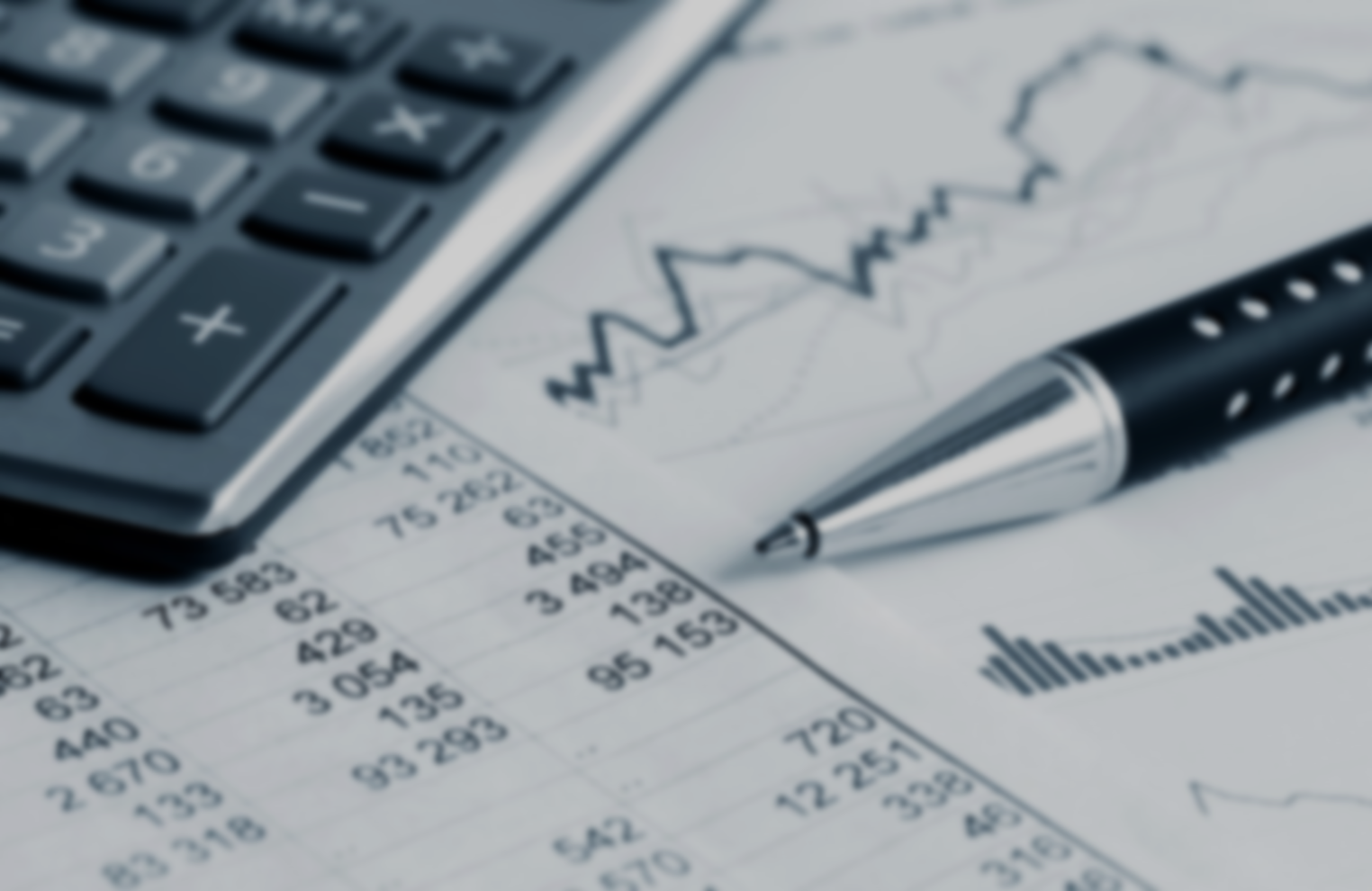 Análise das Demonstrações Financeiras
Ativo
Caixa e Equivalentes de Caixa(em MR$)
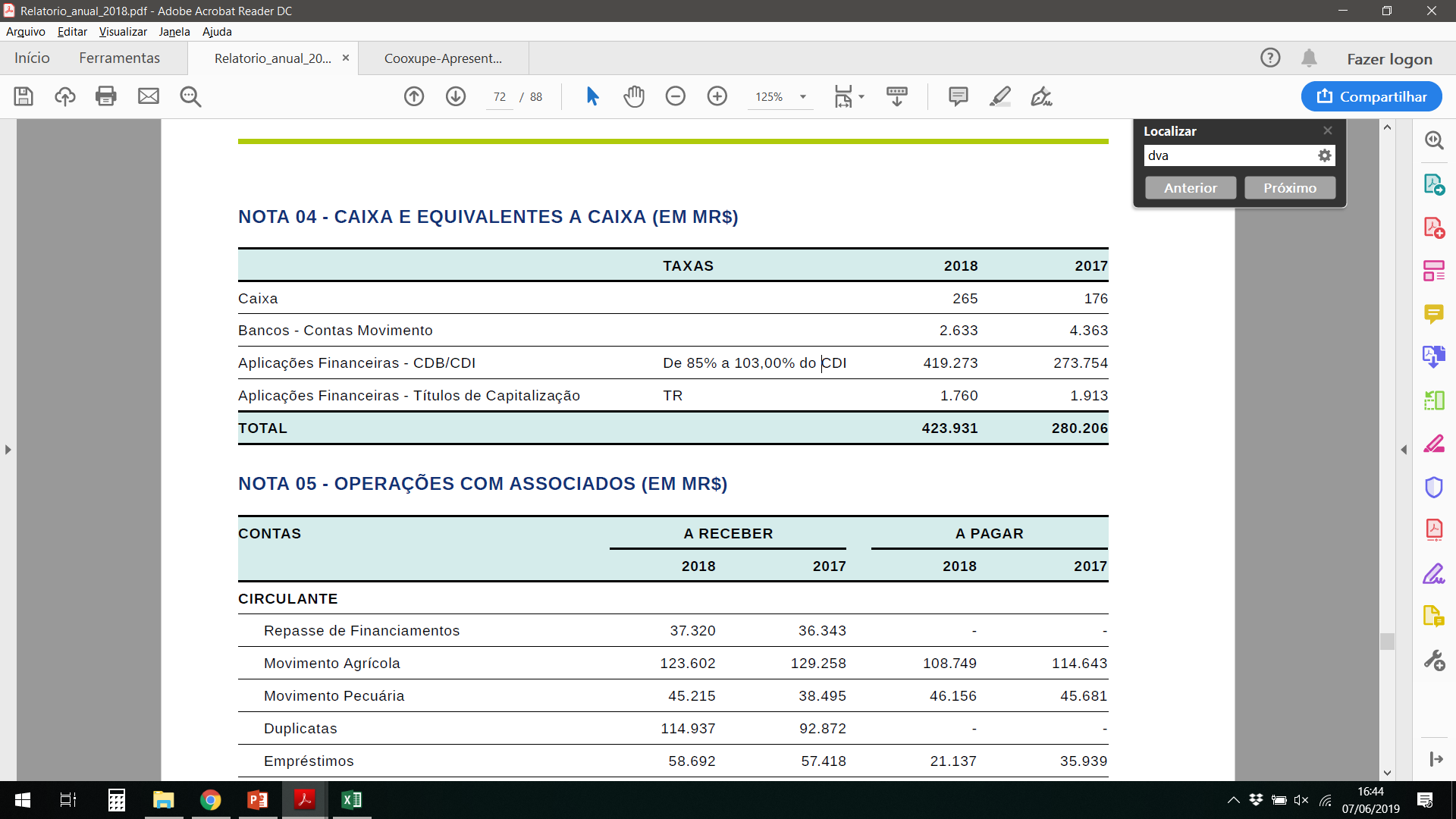 Operações com Associados
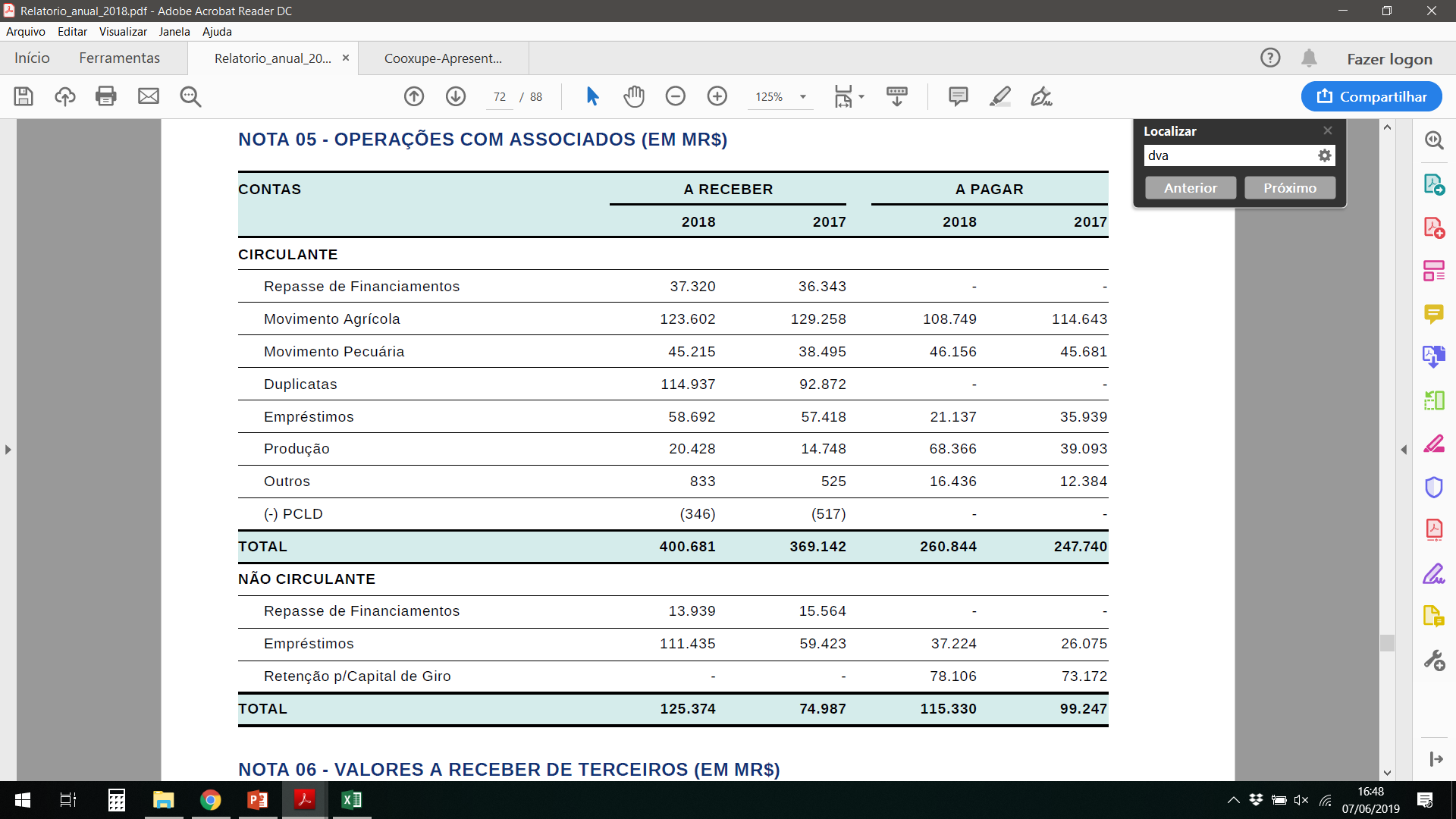 Imobilizado e Intangível
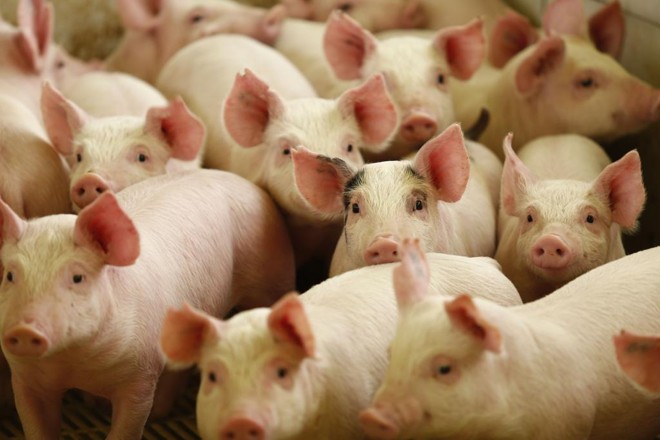 Ativos Biológicos
O BP da cooperativa não é um balanço combinado dos diferentes cooperados
Investimentos
Passivo e PL
Empréstimos e financiamentos tomados
Análise de Índice de Liquidez e NCG
Custo da Dívida (Kd)
Caixa Gerado por atividades
Correlação Variação de Financiamento x Variação Demais Atividades -0,83795
 (Significativa em um intervalo de confiança de 95%)
Variação Percentual Imobilizado e Receita Bruta
Correlação 0,76977 (Significativa em um intervalo de confiança de 95%)
Empréstimos e financiamentos concedidos
Faturamento por segmento2018
Faturamento por segmento2018
Faturamento por segmento2018
Retorno sobre PL - ROE
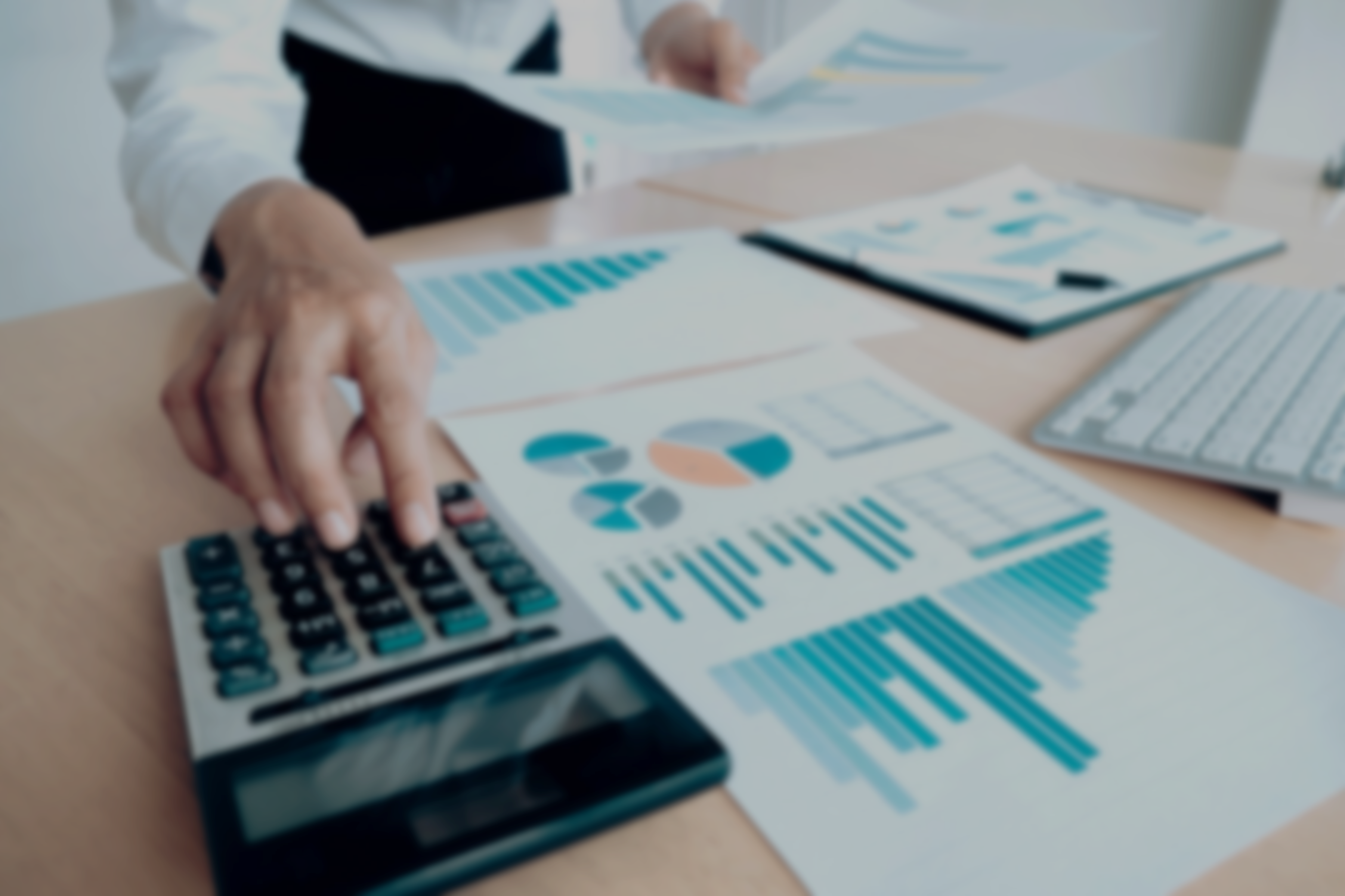 Desafios do cenário econômico em 2018
Greve dos caminhoneiros
Incertezas da eleição presidencial
Oscilação do preço
Aumento dos custos 
Barreiras externas
Apenas parte desses riscos advindos da conjuntura econômica têm reflexo nas demonstrações financeiras da cooperativa.
INVESTIR OU NÃO INVESTIR?
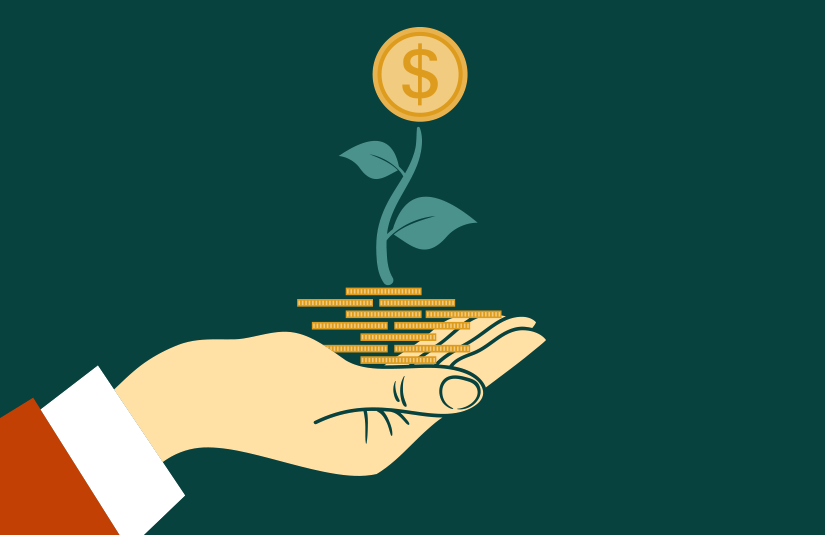